Trade Show
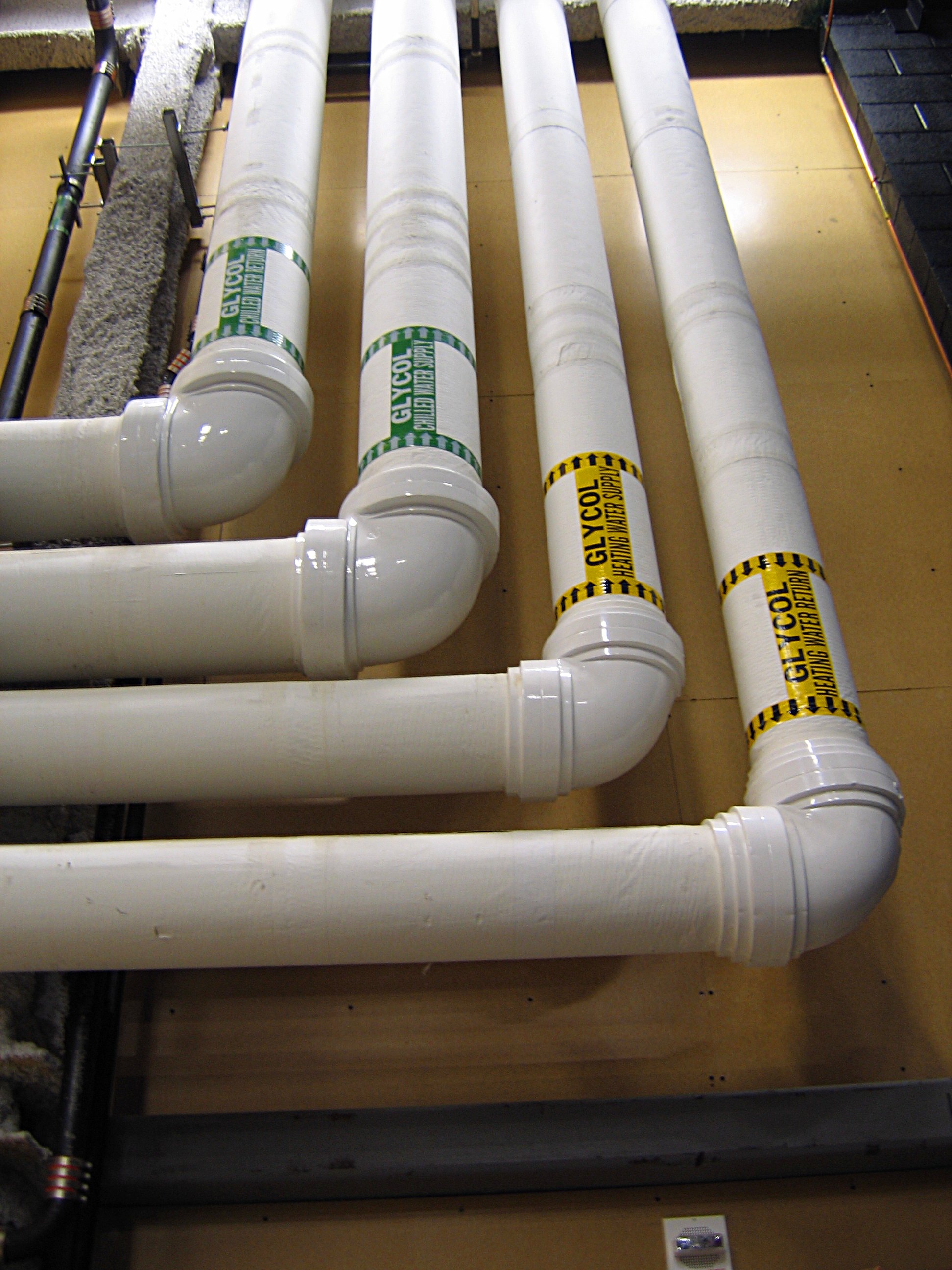 Wednesday September 18, 2024
THE FORUM
The Forum Events Center 
109 N. Black Horse Pike, Blackwood, NJ 08012
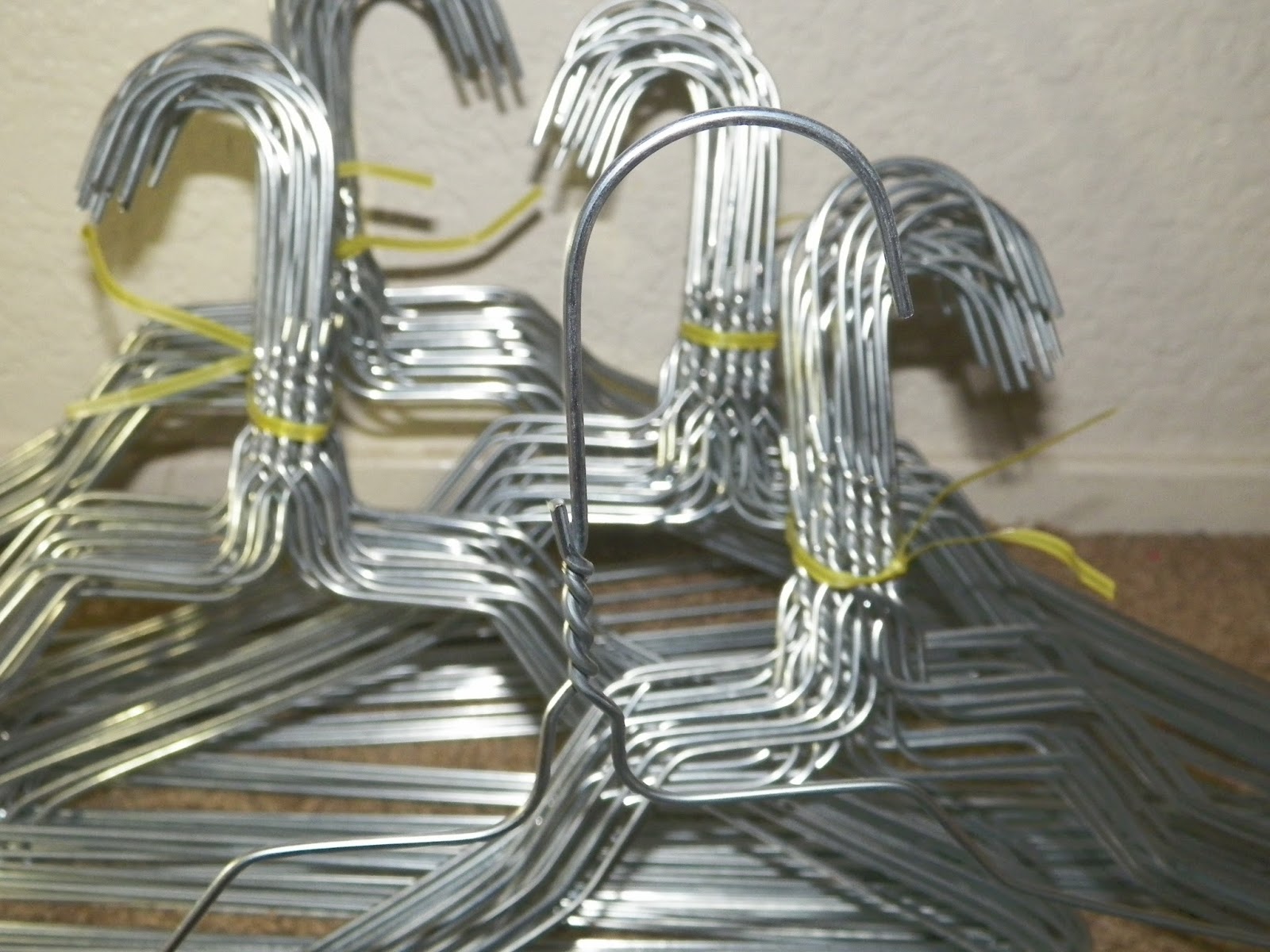 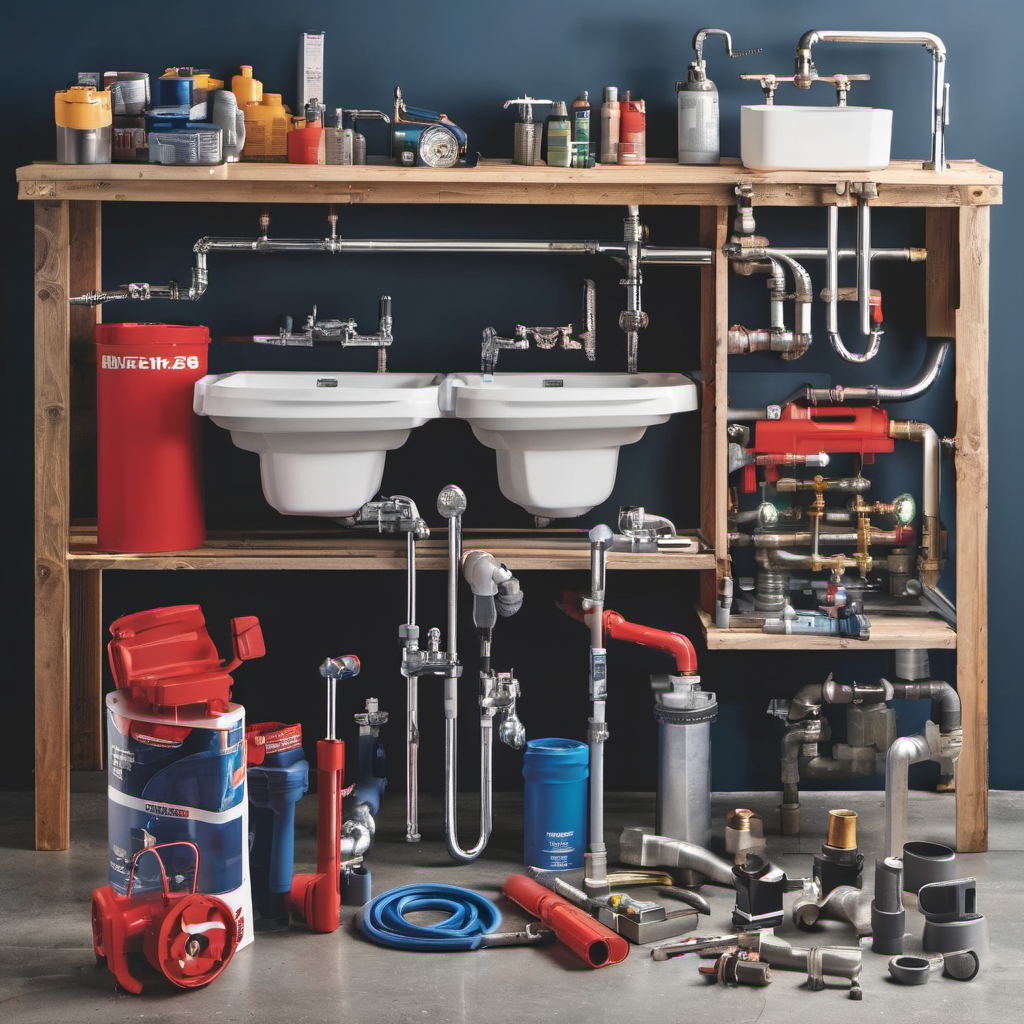 To register for a 6 foot table
Contact: cathy@sjmca.org
Maximum 30 vendors  - Setup begins at 3pm 
Doors open at 5pm, Dinner at 6:30pm
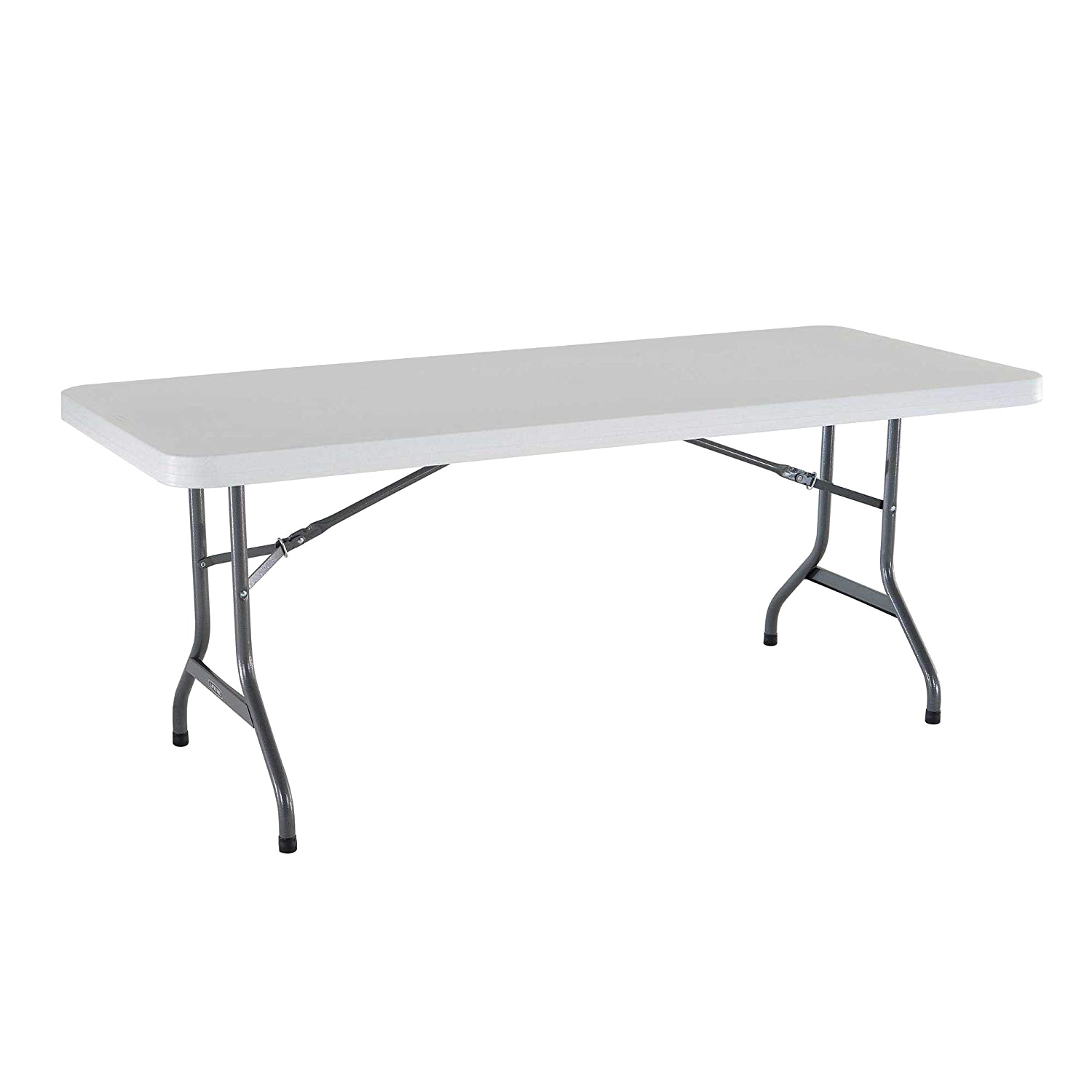